Whole Home Media Access Over Mixed Topologies
Tim Looney
Strategic Alliance Manager
Consumer Hardware Alliances
Advanced Micro Devices
Digital Media In The Home
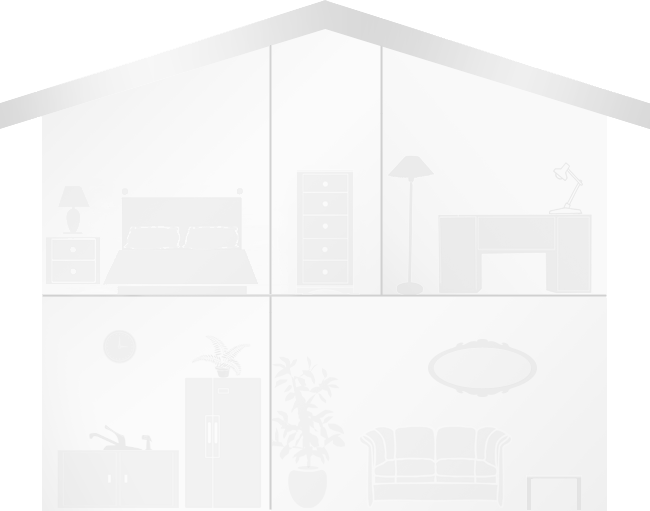 Mobile
Communications
Home Theater
Internet
Content
Cable/Satellite
Content
Media Sharing
Music
Photography
User Content
HD Video
AC power
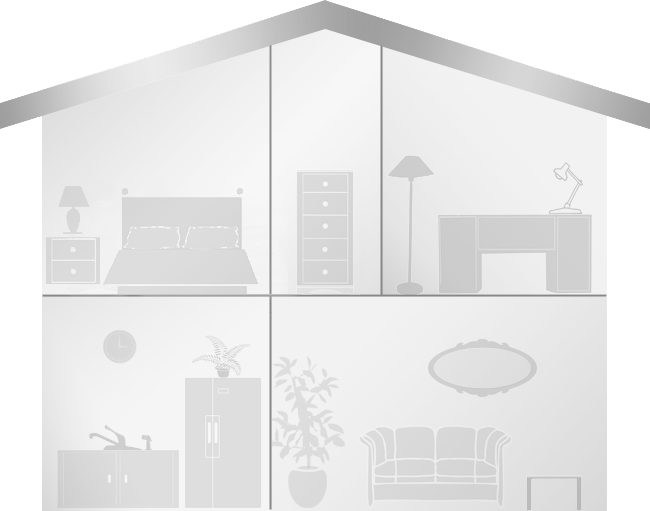 coaxial
cat5
Closet
Wi-Fi
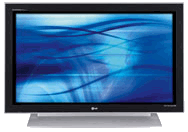 AMD LIVE!™ Digital Home Cinema
Office
Bedroom
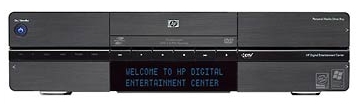 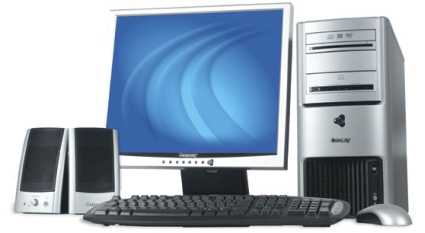 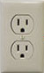 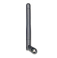 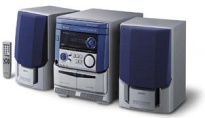 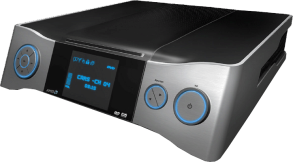 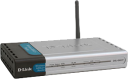 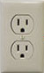 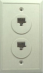 AMD LIVE!™ Home MediaServer
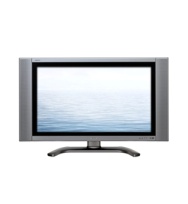 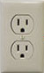 AMD LIVE! Extended PC
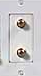 cable or

satellite
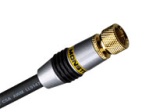 Kitchen
Living Room
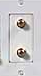 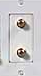 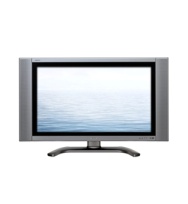 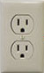 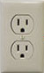 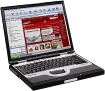 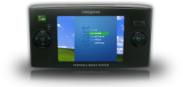 AMD LIVE! Extended PC
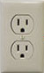 Digital Media In The Home
Whole Home Media AccessThe Digital Media Landscape
Today’s consumer…
Is being inundated with increasing amounts of high-quality digital media
Wants consistent, secure, anytime access to it all – from everywhere in their home
Needs high performance, interoperability, ease of use
But…
Many inhibitors are holding back this vision from becoming reality
Digital MediaRequirements
MPEG-2 (DVD Quality)
~2-10Mbps / stream
HD Video
Uncompressed (e.g., 24 bpp RGB, HDMI)
1.2 Gbps (720p) – 3 Gbps (1080p)
Typical Compressed (e.g., H.264/AVC HiP)
~10-30+ Mbps / stream
“Trickplay” can double/triple streaming bandwidth requirements
3 simultaneous compressed HD trickplay-enabled streams can easily require end-to-end 200 Mbps+
Networking Choices
“Reliable” Bandwidth
Most transports advertise unrealistic performance
Peak, raw, and physical layer performances are not real-world
Realistic throughputs are often less than half max
Example:  IEEE802.11b:  11mbs versus ~5mbps real-world
All networks share bandwidth
Reliability and performance are that of weakest link
There are no guarantees in shared wireless fabrics
Real World Bandwidth
600
Wireless
Wired
500
400
Mbps
300
200
100
0
MoCA
WUSB
802.11b
802.11a/g
802.11draft-n
Fast Ethernet
Powerline TCP
Powerline UDP
Worst case
Gigabit Ethernet
Bluetooth 2+EDR
Best case
Theory Max
Note:  Values are estimates and vary due to many conditions!
Network Reliability
Asynchronous (e.g., IP)
Packet-based, dynamic routing, variable latency
IP is not “reliable.”  Reliability is added by TCP, custom UDP datagram handling, or error correction
IP AV apps such as IPTV or VoIP need constant bitrate, and do not fare well with TCP congestion avoidance algorithms, out-of-order packets, etc.
Typically rely upon priority based schemes
802.11p/q, 802.11e, Wi-Fi WMM
Isochronous (e.g., isochronous USB)
Typically rely upon reservation/slot systems
Static, synchronous routing for the entire stream
Mixed Topologies
Paradigms for networking and services
Unification
Services and content run over the same physical network using common protocols
Co-existence
Services and content run over the same physical network but each uses different protocols
Separation
Services and content each run over their own physical network
Mixed Topologies
Wireless is necessary for mobile and handheld devices
Wireless LAN (i.e., Wi-Fi) is insufficient to meet all needs of all homes by itself
Quality inconsistent over space / time
Stone/steel construction (e.g. Europe)
Wired backbones will complement wireless
Ethernet – 100Mbps, Gigabit, 10Gig
Coaxial – MoCA, UWB on coax, 1394 on coax
Powerline – HomePlug AV, UPA, HDPLC
Phoneline – HomePNA
Mixed Topologies
Wired Backbone +Wireless PAN or LAN
Wireless LAN
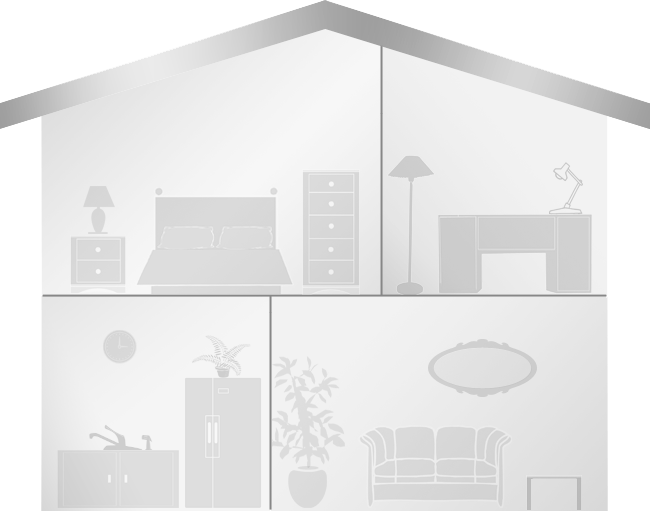 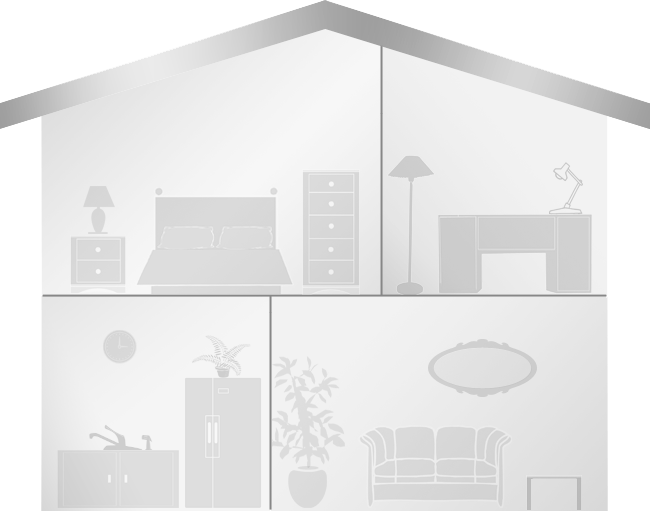 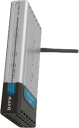 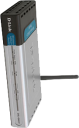 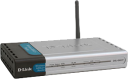 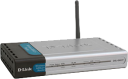 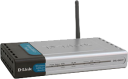 Wired
Backbone
USB
P-to-P
Device Classes
1394
IsochProtocols
BT
Profiles
other UWB
Non-IP (isoch)
Non-IP
IP (packet-based)
UWB Flavors
Radio convergence,
protocol divergence
IP
over WiMedia
(WiNet)
IP
over 1394
over WiMedia
IP over BT
over WiMedia
IP
over other
UWB
Bulk
Isoch
IP
IP
Wireless USB
Bluetooth
IEEE1394
(FireWire)
IP
IP
WiMedia Compliant MAC
Other
UWB
MAC/PHY
WiMedia Compliant PHY
Content Protection And DRM
Premium content has to be addressed with consideration of the source
One size does NOT currently fit all
To license premium content, one must use the system that the content provider specifies
No interoperability between current DRM systems
As a result of their goal to prevent unauthorized viewing, systems are designed to prohibit interoperability by default
Some schemes will never be allowed to operate over some transports
Content Protection And DRM
Popular CP/DRM technologies/systems
Microsoft® Windows® Media DRM
WMDRM-ND (Cardea), WMDRM-PD (Janus)
Approved output for Cable, 5C, 4C, AACS, DLNA v1.5
Apple FairPlay
4C – CPRM/CPPM
5C – DTCP – DTLA
Approved by HANA, CableLabs for IEEE1394
IP version specified by DLNA v1.5, not approved for Cable
HDCP, AACS, CSS  – DVI/HDMI, HD-DVD/Blu-ray, DVD
Industry groups currently tackling CP/DRM
Coral Consortium
DLNA – Digital Living Network Alliance
HANA – HD Audio Video Network Alliance
OMA – Open Mobile Alliance
CableLabs
DVB CPCM
DLNA Promoters
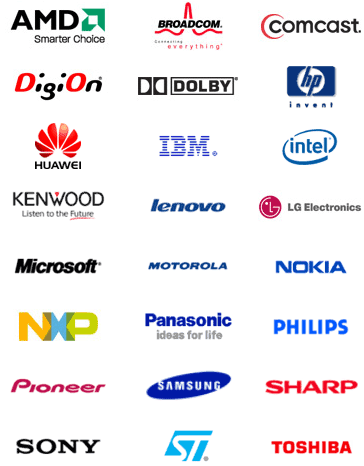 DLNADigital Living Network Alliance
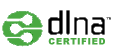 200+ Member companies
An industry consortium targeting a wired and wireless interoperable network of PCs,  consumer electronics, and mobile devices in the home
Architecture Guidelines
Media Format Guidelines
Link Layer Guidelines
Test tools, logos, plugfests,marketing initiatives
JPEG, LPCM, MPEG2
UPnP AV 1.0
UPnP Device Architecture 1.0
HTTP 1.0/1.1
IPv4 Protocol Suite
Wired: 802.3i, 802.3u; Wireless: 802.11a/b/g
DLNAVersions and features
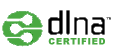 Link Layer
Network Security
Remote
User Interfaces
Electronic
Program Guide
New Media
Formats
DLNA v2.0 Phase 1
More Functions
Publish: 2007?
Scheduled
Recording
Services
Content
Synchronization
Link Protection
Smart Phones
Media Renderers
Playlists
Mobile FriendlyMedia Formats
DLNA v1.5
New device classes
Published 5/2006
RPT
Smart Remotes
Media Controllers
Download
QoS
PDAs
Printers
Upload
Bluetooth
DLNA v1.0
Framework for    sharing content Published 2004
Microsoft Windows Rally
Link Layer Topology Discovery (LLTD)
Allows apps to quickly discover devices at the data link layer
Network Map:  (Windows Vista) a centralized, graphical web view
Enables quality media streaming through QoS extensions
Windows Connect Now (WCN)
Allows transfer of wireless settings from PC to wireless devices
Wi-Fi Protected Setup (Simple Config)
Web Services on Devices (WSD)
Devices Profile for Web Services (DPWS)
Uses web services for security, discovery, addressing, eventing
Network devices implement to gain discovery and events
Plug and Play Extensions (PnP‑X)
Supplements UPnP or WSD, for USB-like discovery on IP
Use UPnP for AV use cases, PnP-X for anything else
Whole Home Media Access
Many Significant Inhibitors 
Multiple “standard” and proprietary protocols
Varying data rates, latencies, asynch versus isoch
Home construction, layout, existing wires
Bandwidth requirements of HD video
Spatial and temporal degradation of wireless
Inconsistent support for QoS
Media format and codec support
Content protection / Digital Rights Management
Network security, authentication, authorization 
Ease of setup, integration, use
Etc.
Call To Action
Test your products over mixed topologies
Support QoS
Microsoft Rally LLTD Extensions
Choose standards-based, and Windows Vista-certified technologies
All roads lead to IP
DLNA, UPnP AV
Wi-Fi Alliance, WiMedia, MoCA, HomePlug AV, etc.
Microsoft Rally, Certified for Windows Vista
Use Operating System components for network plumbing where possible
Additional Resources
AMD LIVE!   http://www.amdlive.com
Bluetooth Special Interest Group  http://www.bluetooth.org
Coral Consortium   http://www.coral-interop.org
DLNA:  Digital Living Network Alliance   http://www.dlna.org
Microsoft Rally   http://www.microsoft.com/whdc/rally
MoCA:  Multimedia over Coax Alliance   http://www.mocalliance.org
OMA:  Open Mobile Alliance   http://www.openmobilealliance.org
Powerline
HomePlug AV   http://www.homeplug.org
UPA:  Universal Powerline Association   http://upaplc.com
HD-PLC:   (Panasonic)  http://www.hd-plc.org
UPnP Forum   http://www.upnp.org
Wi-Fi Alliance   http://www.wi-fi.org
WiMedia Alliance   http://www.wimedia.org
Wireless USB   http://www.usb.org/developers/wusb
Contact: winhec2007 @ amd.com
ATTRIBUTION
AMD, the AMD Arrow logo, AMD LIVE!, and combinations thereof are trademarks of Advanced Micro Devices, Inc. Other names are for informational purposes only and may be trademarks of their respective owners. Microsoft, Windows, and Windows Vista are registered trademarks or trademarks of Microsoft Corporation in the United States and/or other countries